Министерство образования РМПортфолио Жилкиной Валентины Владимировны, учителя МОУ «Средняя общеобразовательная школа с углубленным изучением отдельных предметов №24» г.о.Саранск
Дата рождения: 27.01.1991 г.
Профессиональное образование: учитель немецкого и английского языков, МГПИ  № диплома 101305 0033919, дата выдачи 28 июня 2014 года, регистрационный номер 2076
Стаж педагогической работы (по специальности): 9 лет
Общий трудовой стаж: 9 лет
Наличие квалификационной категории: первая квалификационная категория
Дата последней аттестации: 20.02.2017
[Speaker Notes: В этом слайде доделать]
Характеристика-представление
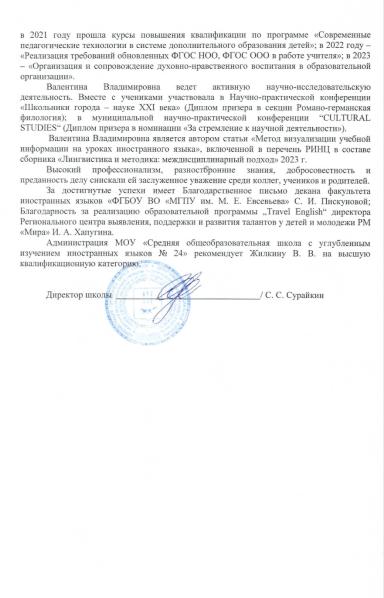 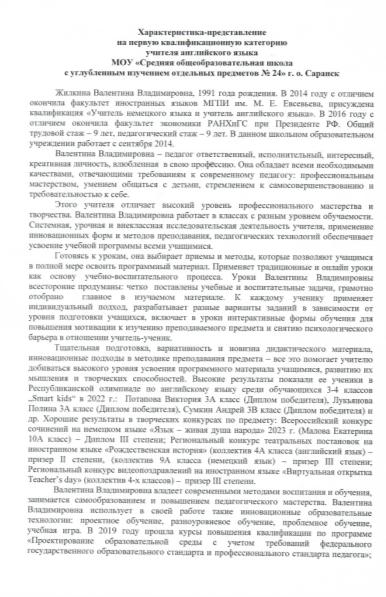 Результаты освоения обучающимися образовательных программ  по итогам мониторингов, проводимых организацией
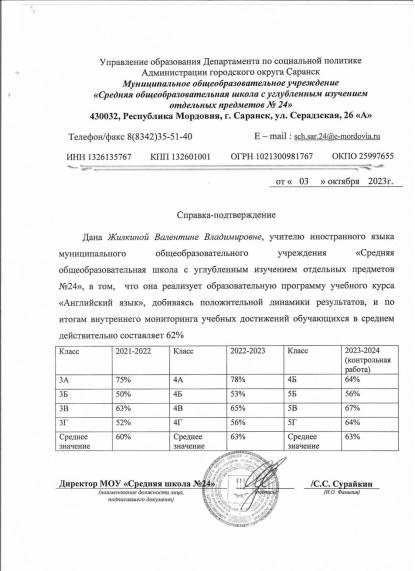 Результаты освоения обучающимися образовательных программ по  итогам внешнего  мониторинга  системы образования
Реализация программ углубленного изучения предмета, профильного обучения
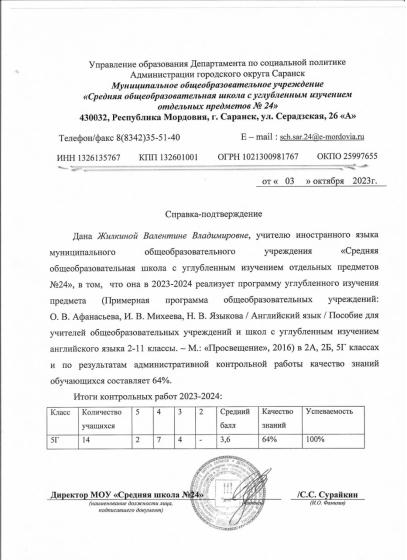 Позитивные результаты внеурочной деятельности обучающихся по учебным предметам
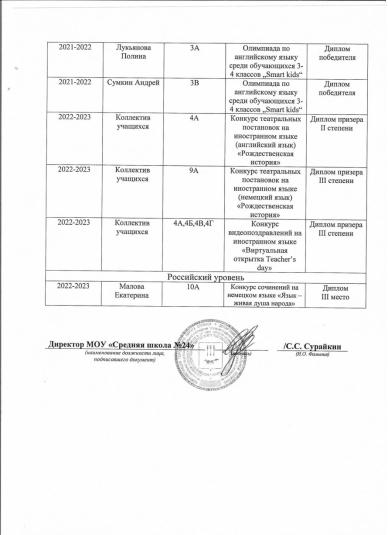 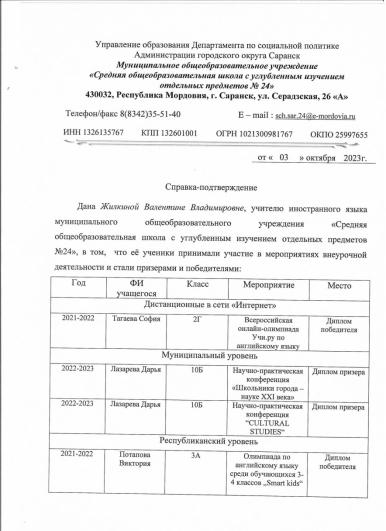 Позитивные результаты внеурочной деятельности обучающихся по учебным предметам
Дистанционные мероприятия в сети «Интернет»
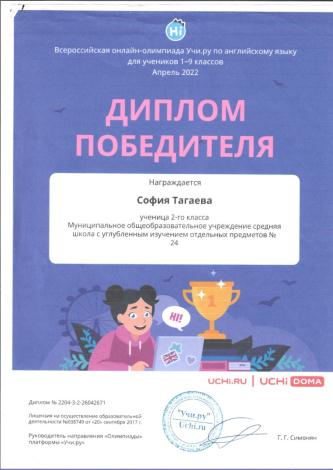 Позитивные результаты внеурочной деятельности обучающихся по учебным предметам
Муниципальный уровень
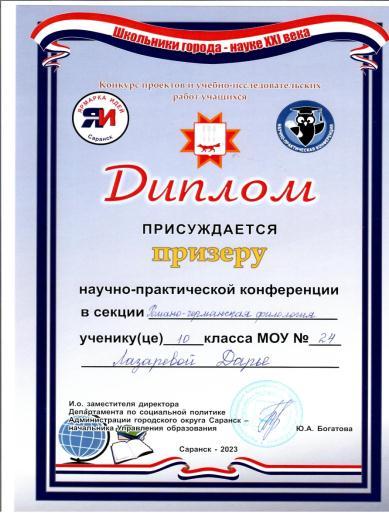 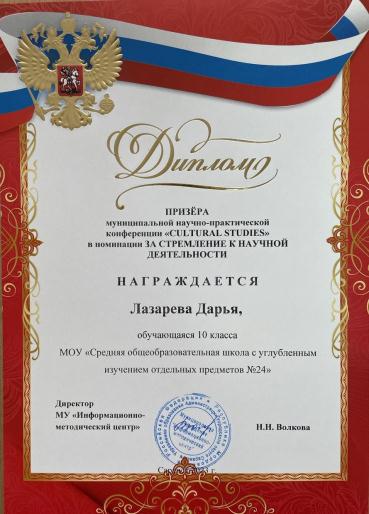 Позитивные результаты внеурочной деятельности обучающихся по учебным предметам
Республиканский уровень
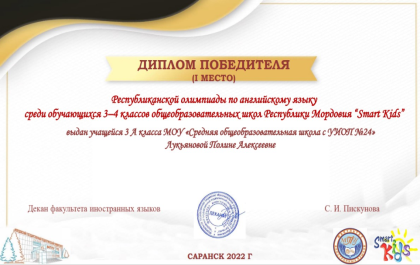 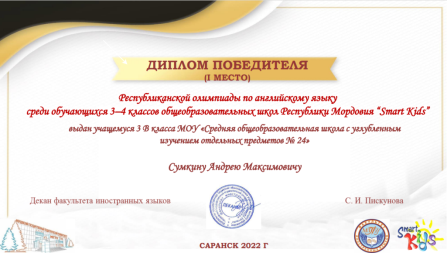 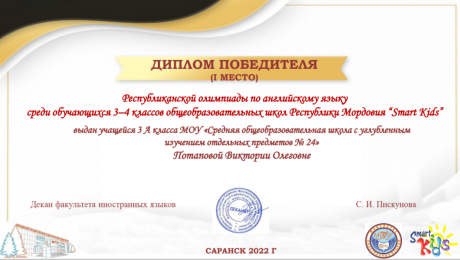 Позитивные результаты внеурочной деятельности обучающихся по учебным предметам
Республиканский уровень
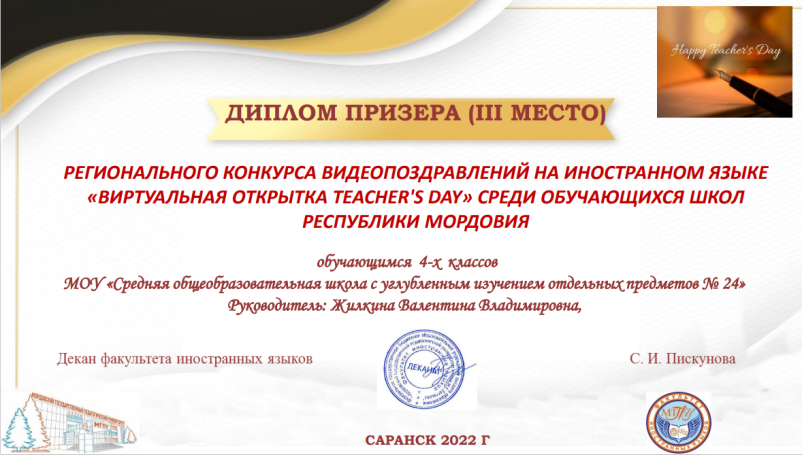 Позитивные результаты внеурочной деятельности обучающихся по учебным предметам
Республиканский уровень
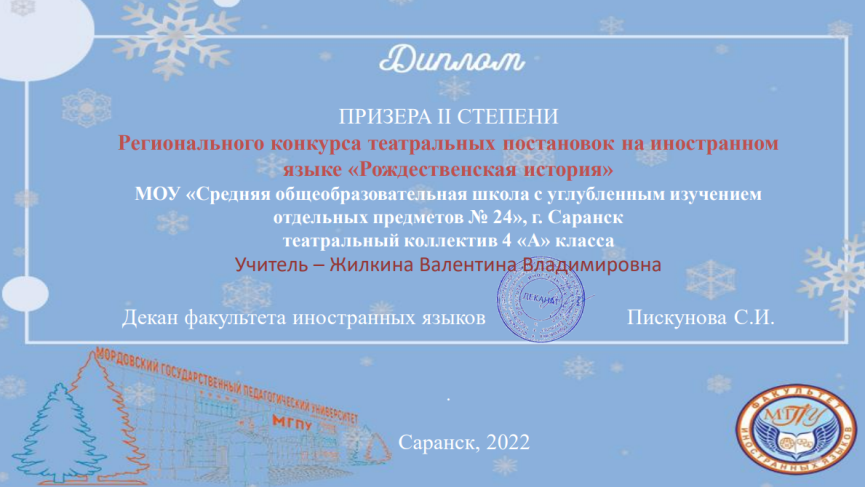 Позитивные результаты внеурочной деятельности обучающихся по учебным предметам
Республиканский уровень
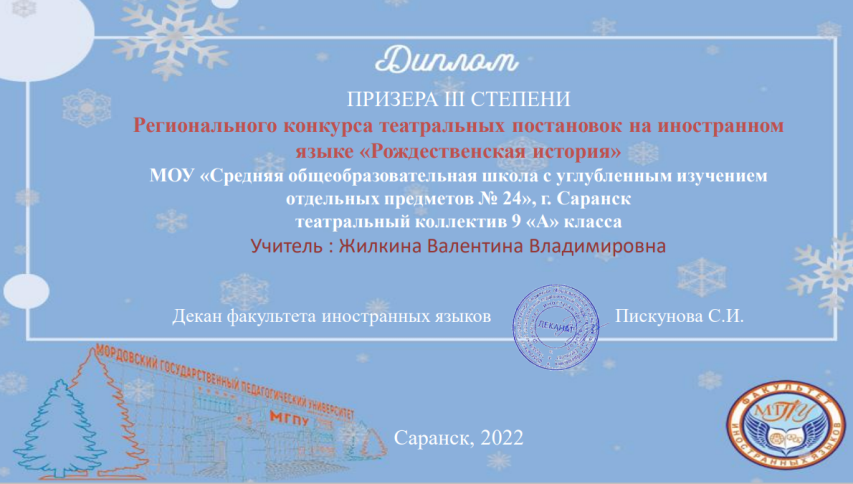 Позитивные результаты внеурочной деятельности обучающихся по учебным предметам
Российский уровень
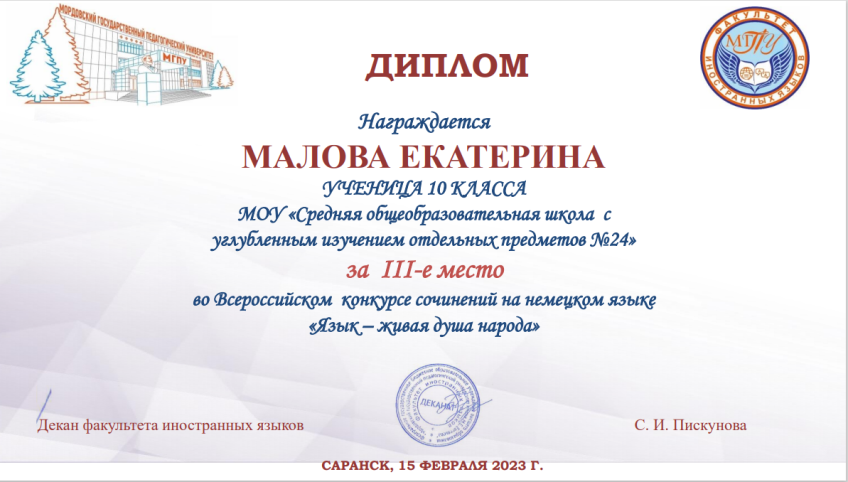 Наличие публикаций, включая интернет-публикации
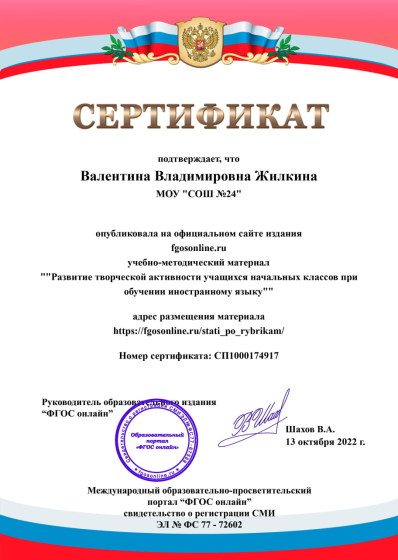 Наличие публикаций
Международный уровень
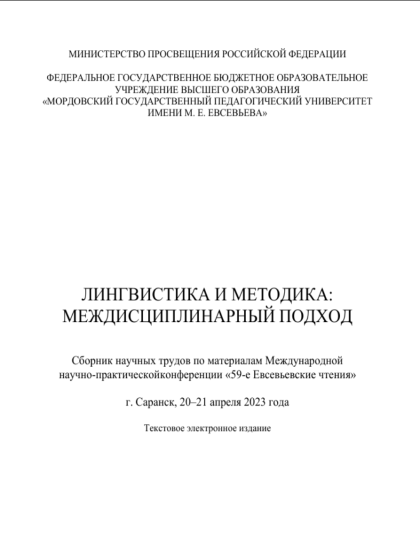 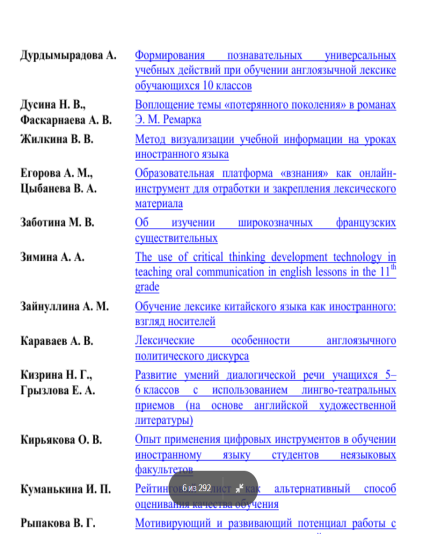 Наличие публикаций, включая интернет-публикации
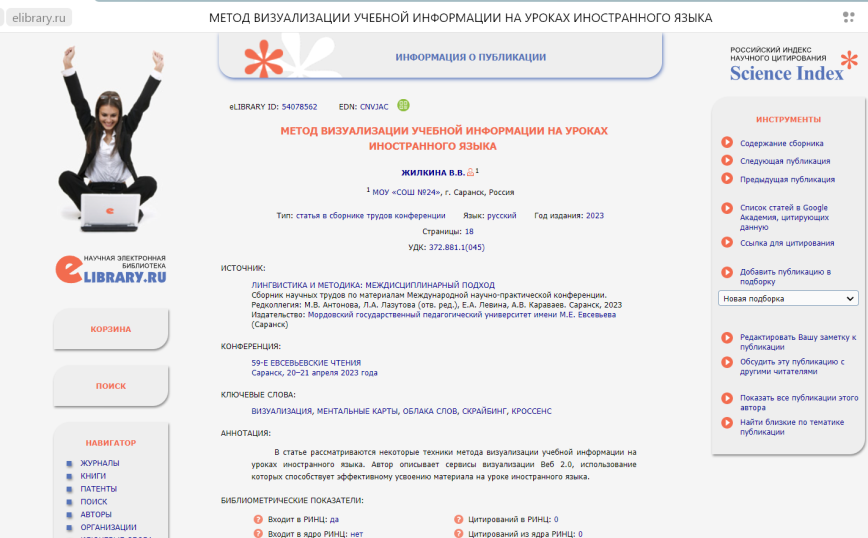 Наличие авторских программ, методических пособий, методических рекомендаций
Дистанционные мероприятия в сети «Интернет»
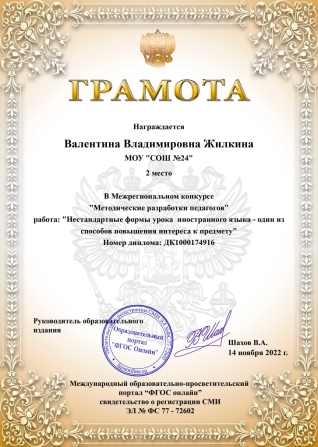 Выступления на научно-практических конференциях, педагогических чтениях, семинарах, секциях, методических объединениях
Образовательная организация
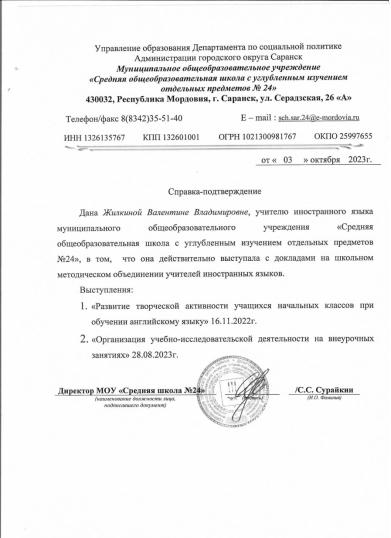 Выступления на научно-практических конференциях, педагогических чтениях, семинарах, секциях, методических объединениях
Российский уровень
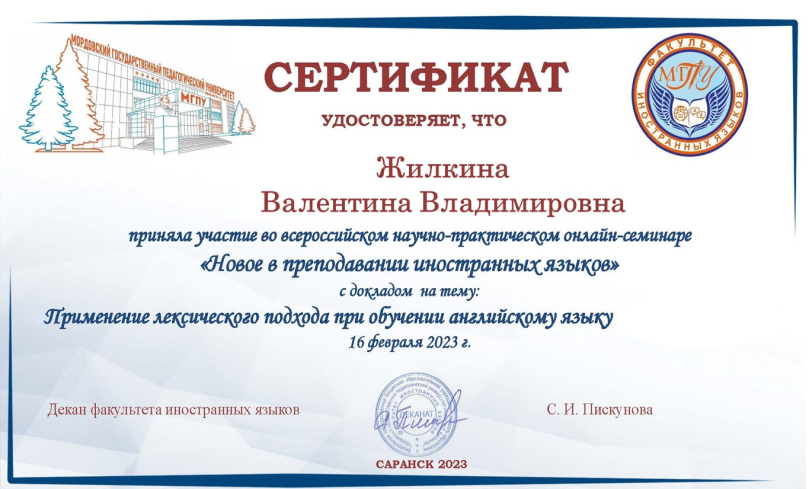 Выступления на научно-практических конференциях, педагогических чтениях, семинарах, секциях, методических объединениях
Международный уровень
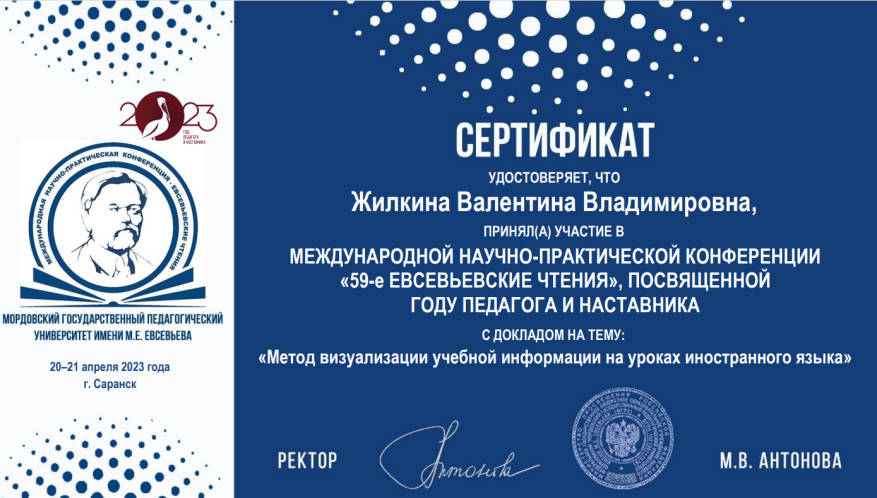 Проведение открытых уроков, мастер-классов, мероприятий
Образовательная организация
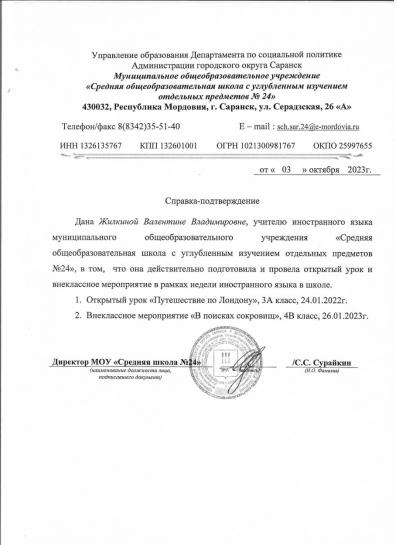 Проведение открытых уроков, мастер-классов, мероприятий
Республиканский уровень
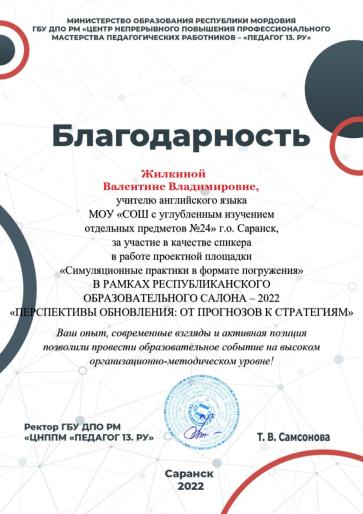 Мастер-класс 
«Технология визуализации как средство формирования коммуникативной компетенции обучающихся на уроках английского языка»
Общественно-педагогическая активность педагога: участие в работе педагогических сообществ, комиссий, жюри конкурсов
Член педагогических Интернет-сообществ
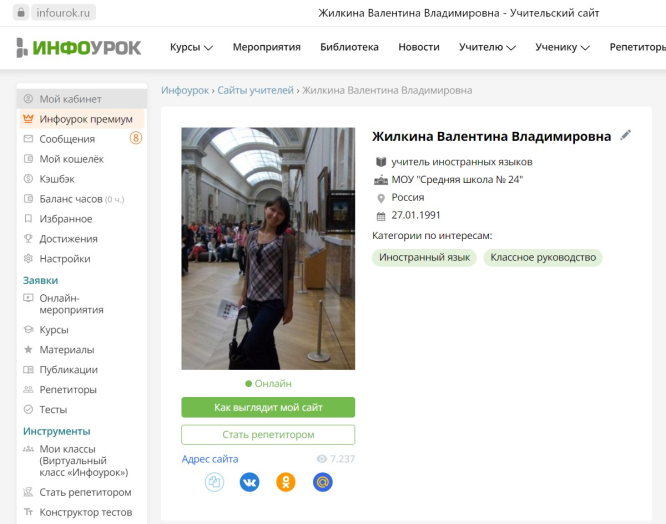 Общественно-педагогическая активность педагога: участие в работе педагогических сообществ, комиссий, жюри конкурсов
Муниципальный уровень
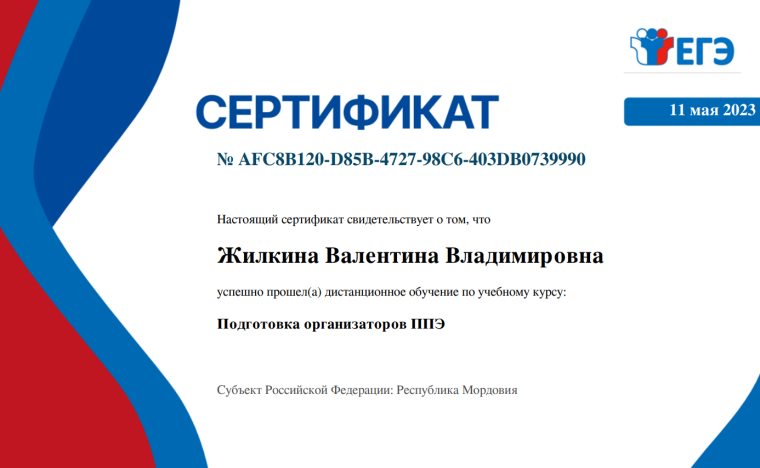 Общественно-педагогическая активность педагога: участие в работе педагогических сообществ, комиссий, жюри конкурсов
Республиканский уровень
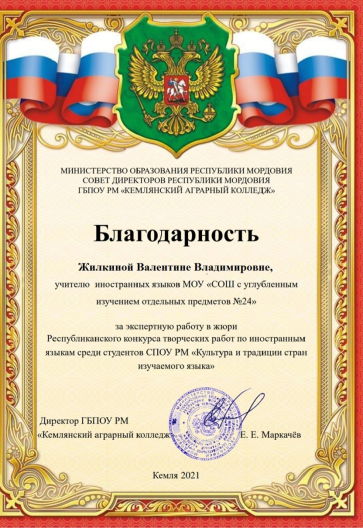 Участие педагога в профессиональных конкурсах
Победы и призовые места в конкурсах
 на порталах сети Интернет
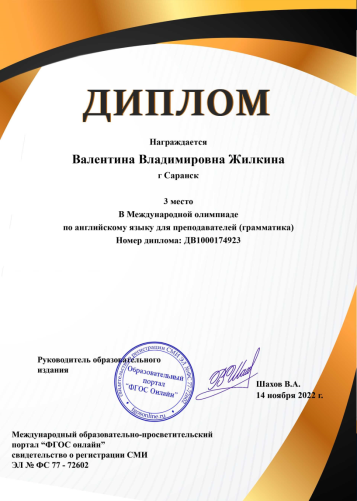 Награды и поощрения
Республиканский уровень
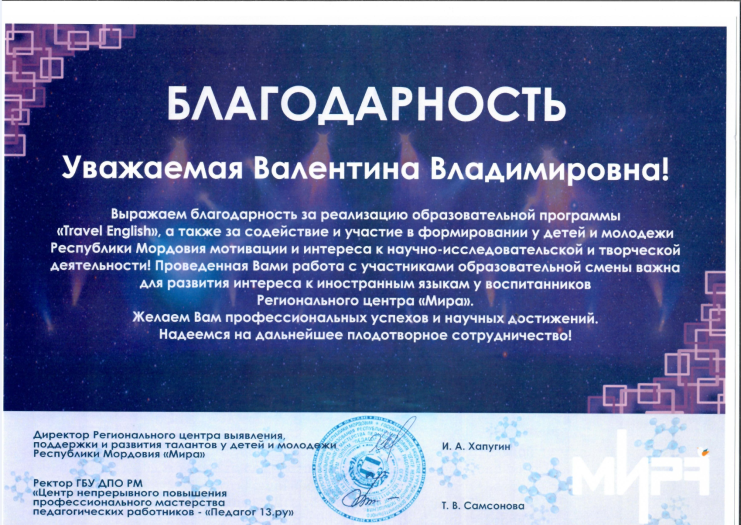 Награды и поощрения
Российский уровень
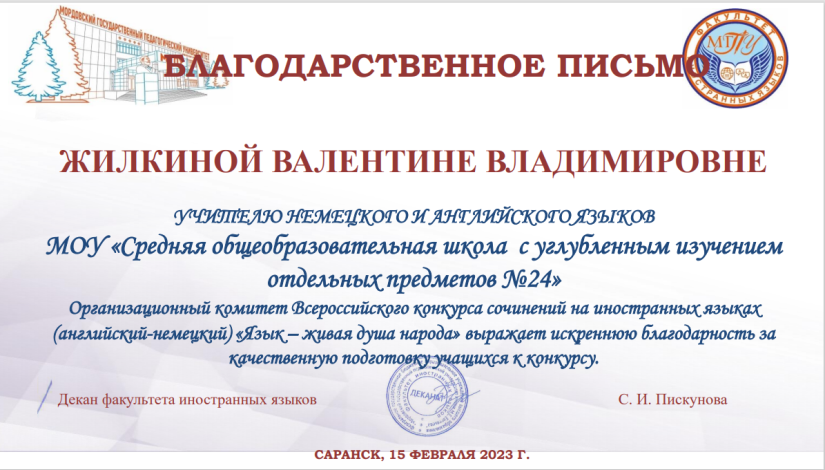